Стандарты и нормы качества вод
Лекция №7
1
Гидрографические ресурсы РК
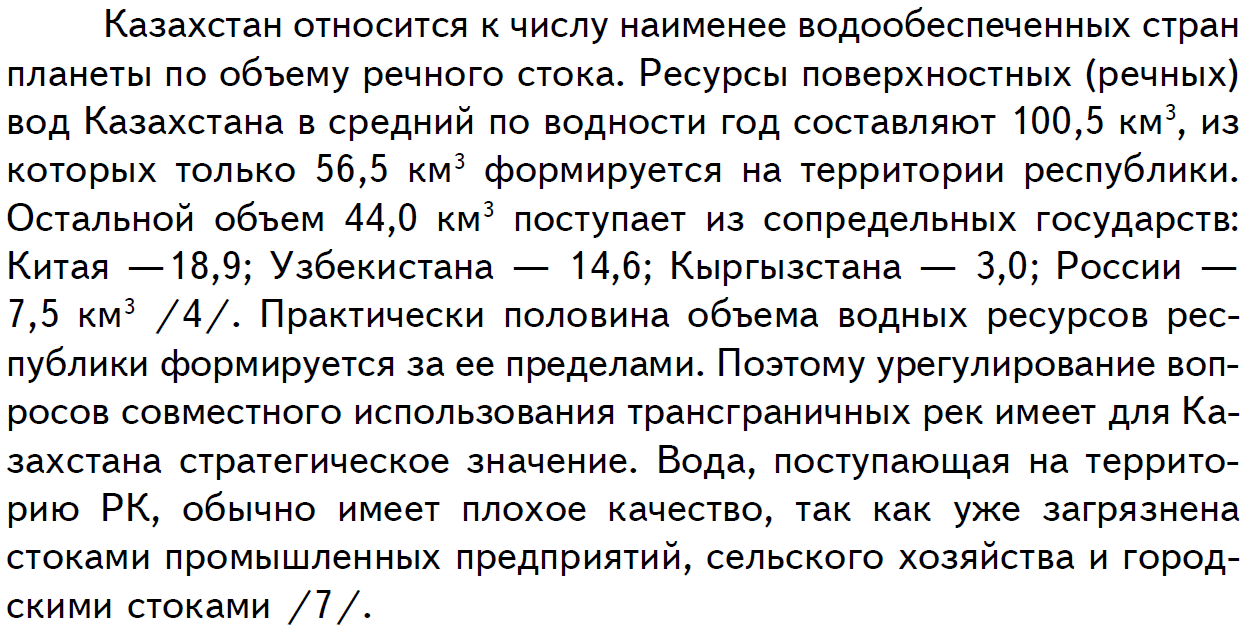 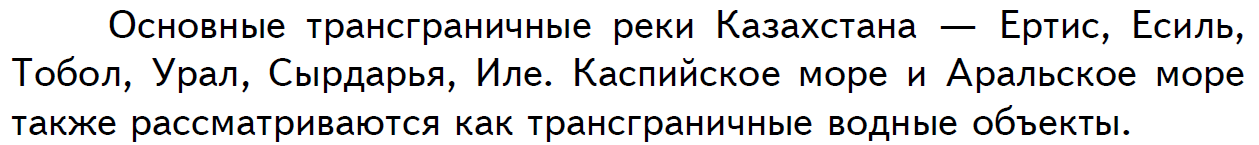 2
Гидрографические ресурсы РК
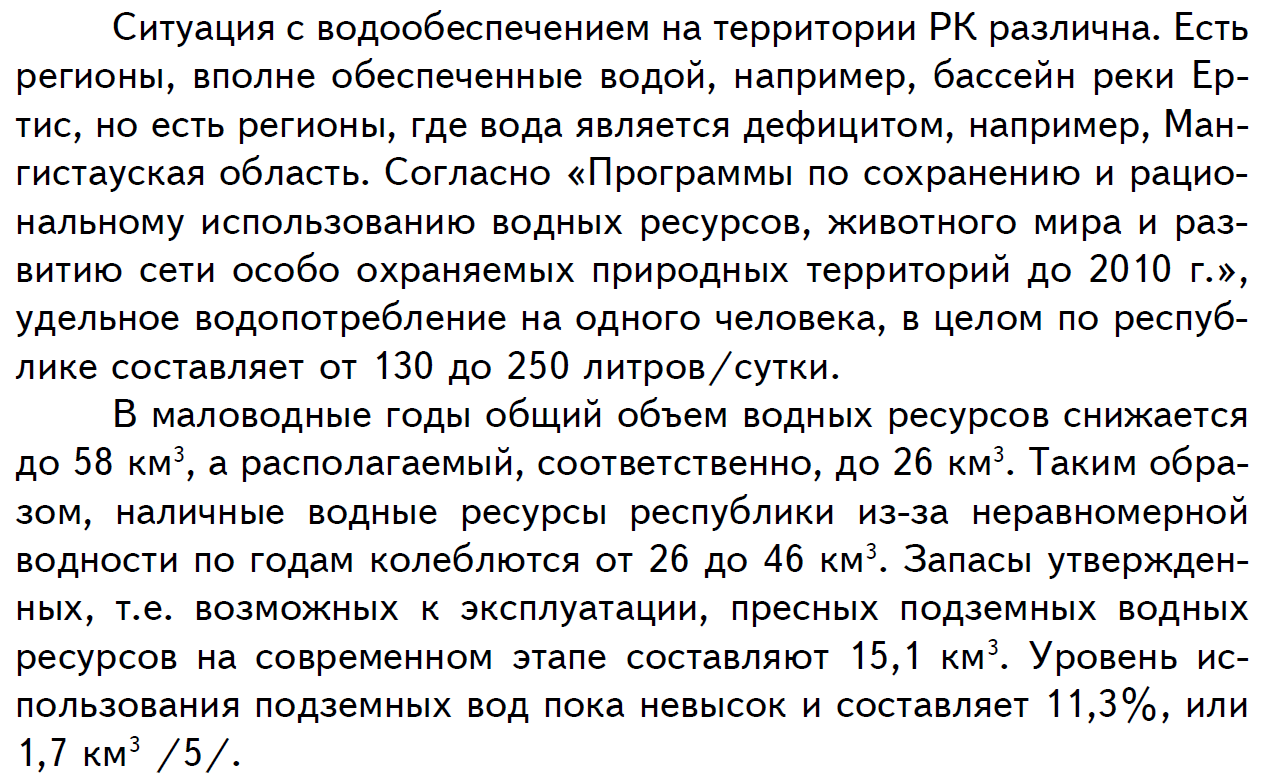 3
Законодательная база
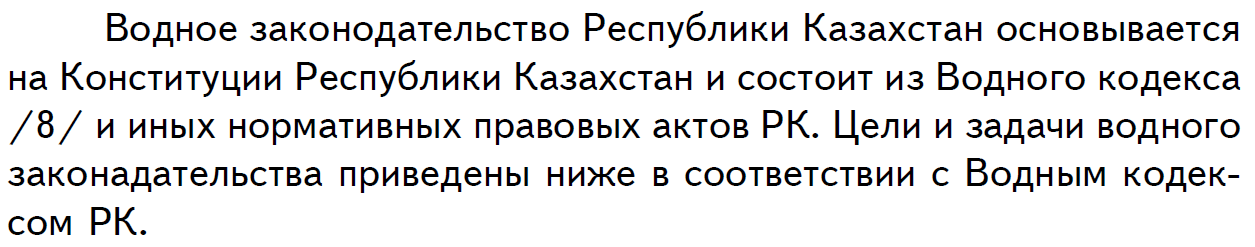 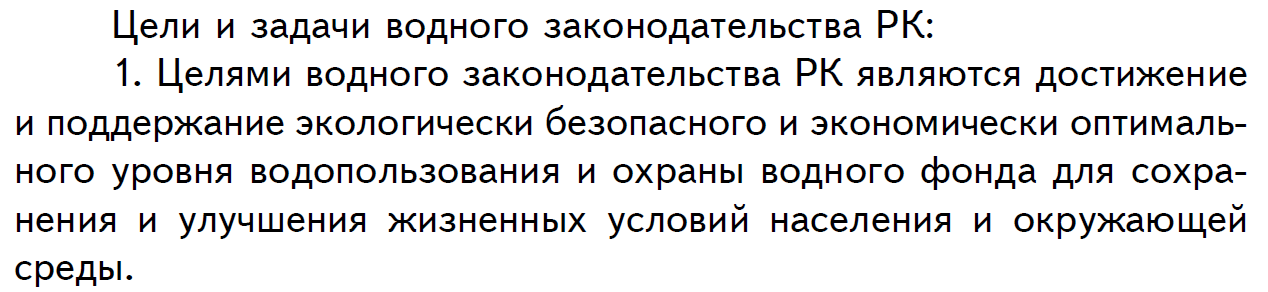 4
Законодательная база
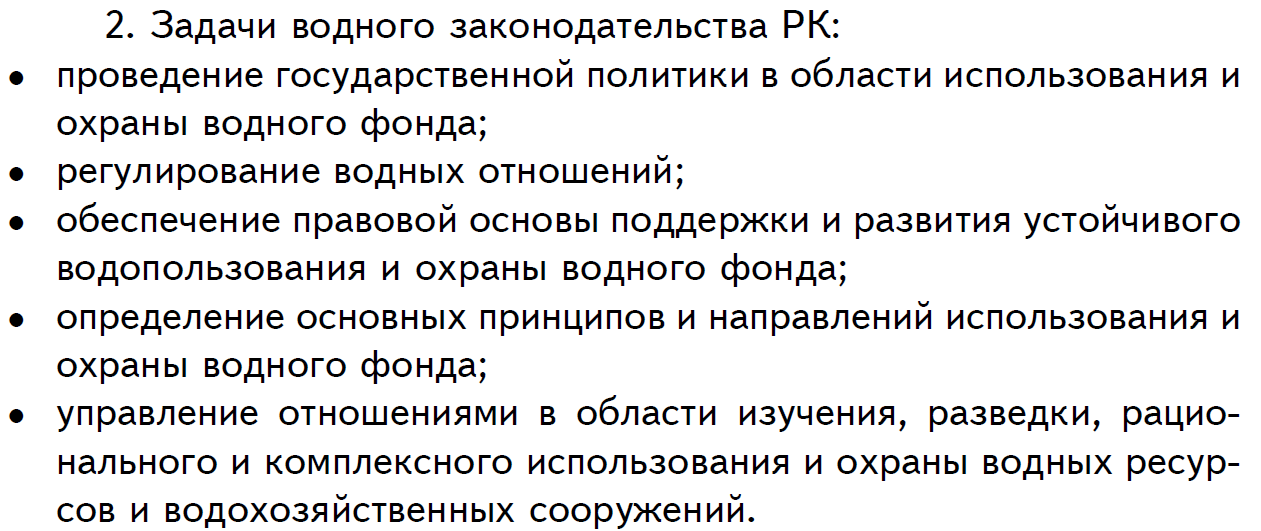 5
Законодательная база
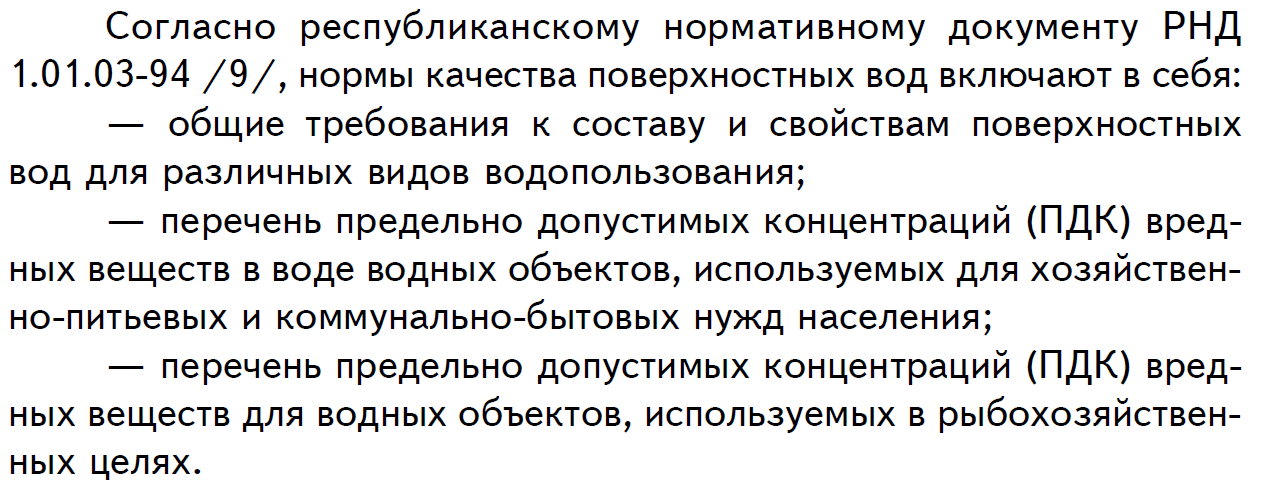 6
Законодательная база
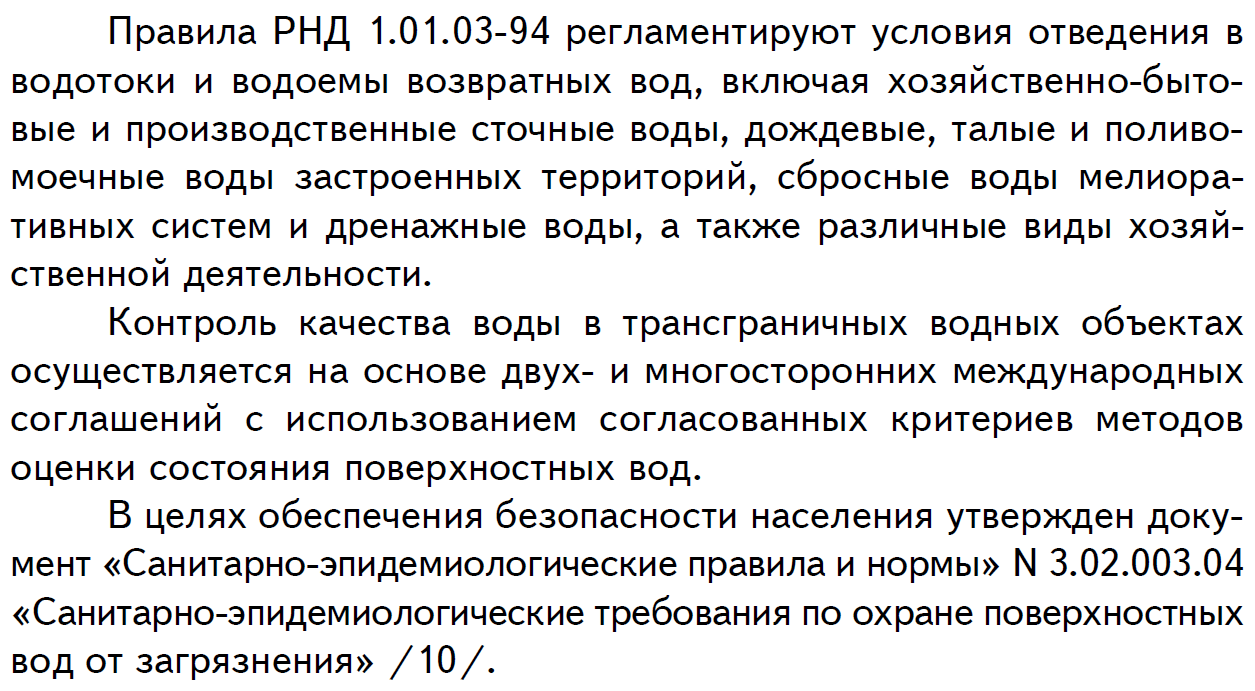 7
Законодательная база
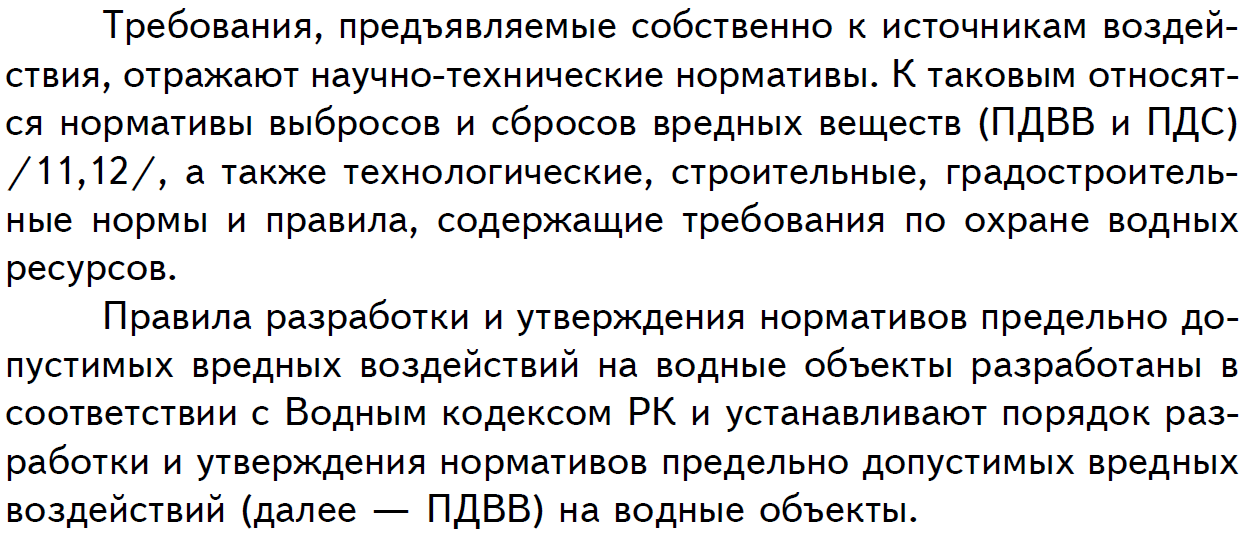 8
Компетенция государственных органов по управлению водными ресурсами
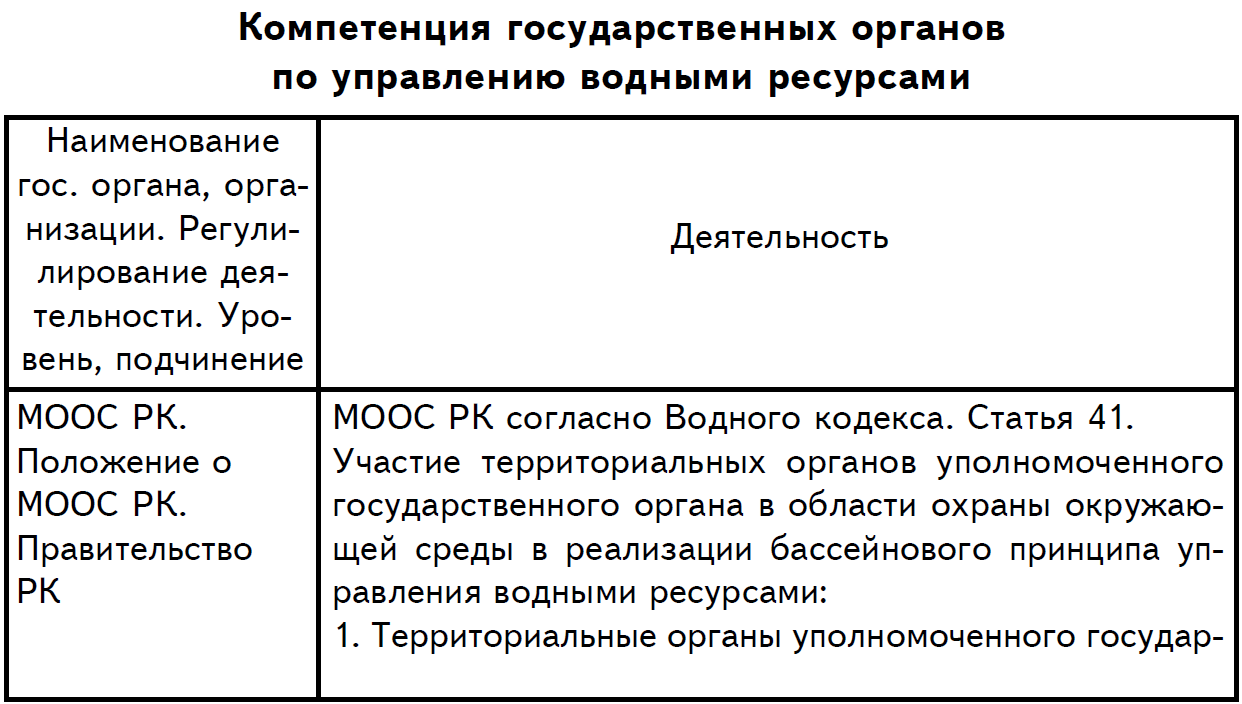 9
Компетенция государственных органов по управлению водными ресурсами
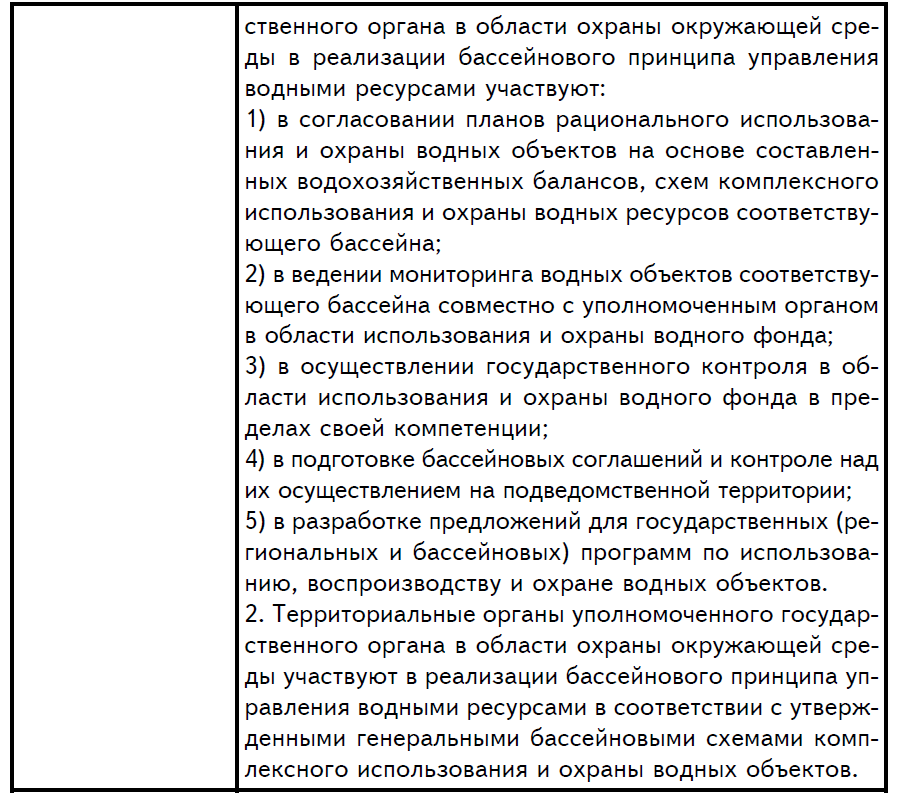 10
Компетенция государственных органов по управлению водными ресурсами
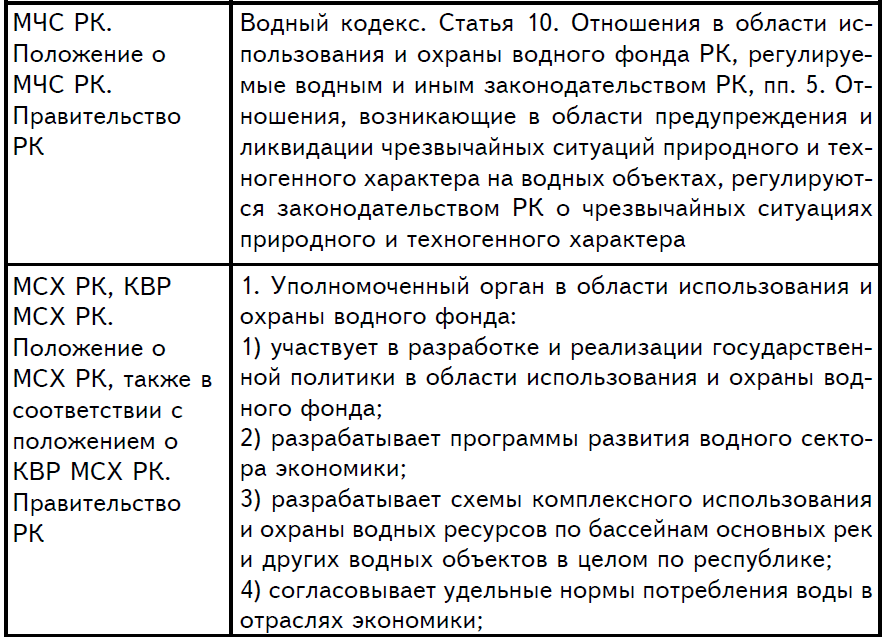 11
Компетенция государственных органов по управлению водными ресурсами
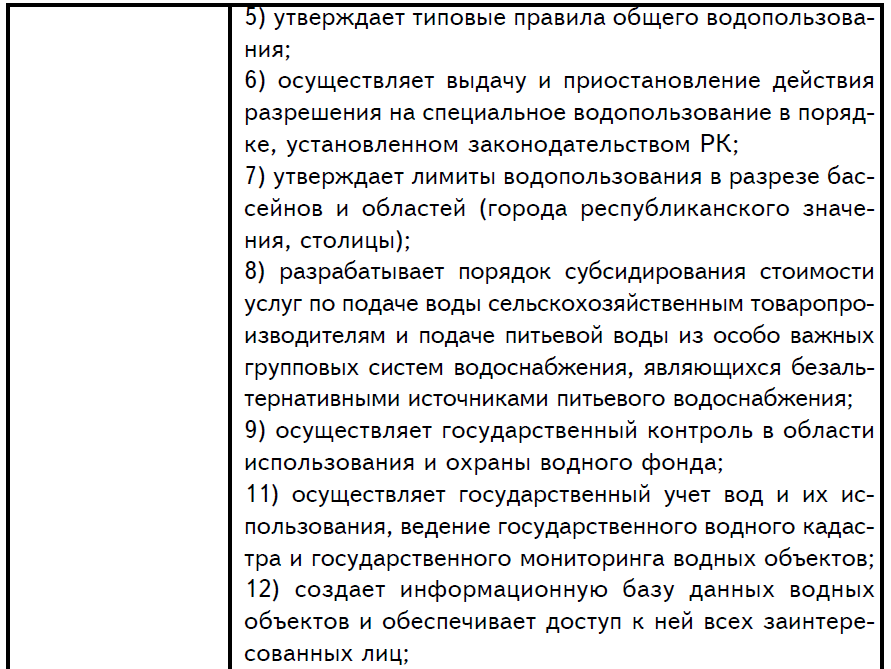 12
Компетенция государственных органов по управлению водными ресурсами
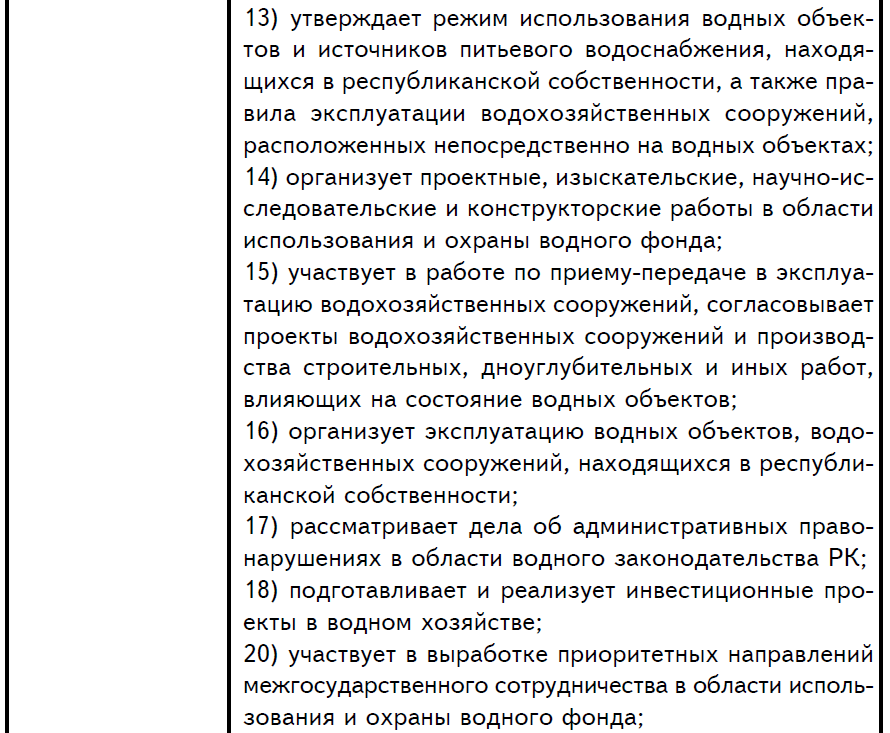 13
Компетенция государственных органов по управлению водными ресурсами
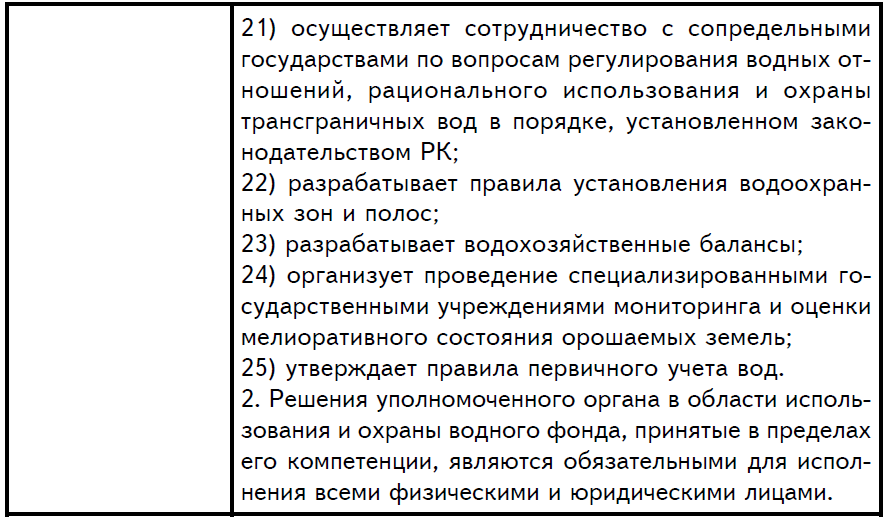 14
Компетенция государственных органов по управлению водными ресурсами
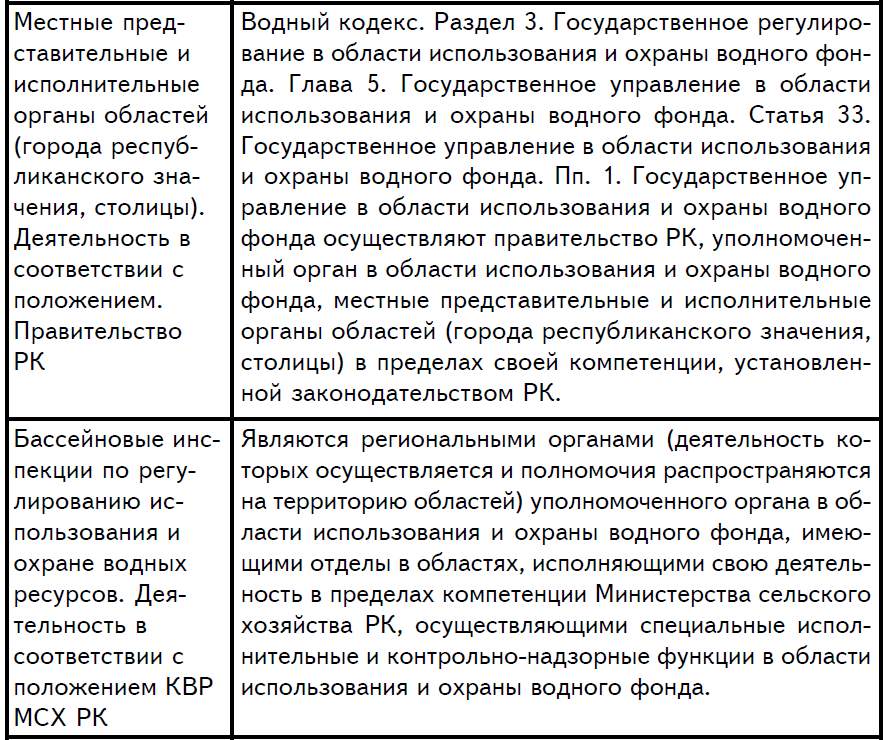 15
Компетенция государственных органов по управлению водными ресурсами
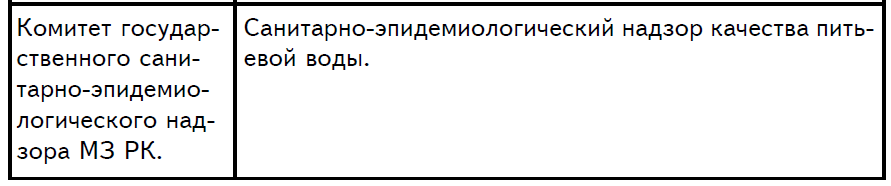 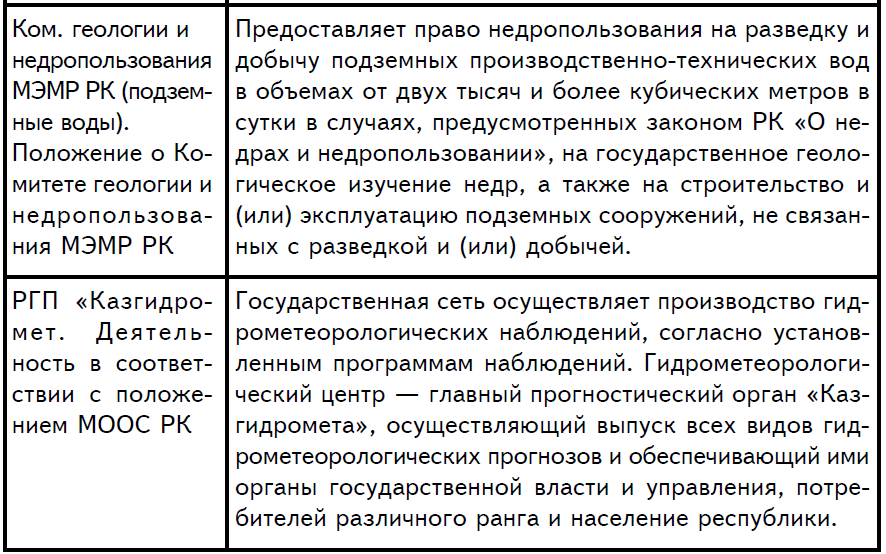 16